Module 4
Automatisation de l'administration des domaines de services Active Directory
[Speaker Notes: Présentation : 60 minutes
Atelier pratique : 45 minutes
À la fin de ce module, les stagiaires seront à même d'effectuer les tâches suivantes :
utiliser les outils en ligne de commande pour l'administration ;
utiliser Windows PowerShell® pour l'administration ;
exécuter des opérations en bloc à l'aide de Windows PowerShell ;
automatiser l'administration des services de domaine Active Directory® à l'aide de Windows PowerShell.
Assurez-vous que les stagiaires sont informés de la présence d'informations et de ressources supplémentaires concernant le module qui accompagne le cours.
Documents de cours
Pour animer ce module, vous devez disposer du fichier Microsoft® Office PowerPoint® 22410B_04.pptx.
Important : Il est recommandé d'utiliser Office PowerPoint 2007 ou une version plus récente pour afficher les diapositives de ce cours. Si vous utilisez la Visionneuse PowerPoint ou une version antérieure de PowerPoint, il se peut que les diapositives ne s'affichent pas correctement.
Préparation
Pour préparer ce module, vous devez effectuer les tâches suivantes :
lire tous les documents de cours relatifs à ce module ;
vous exercer à effectuer les démonstrations et les exercices de l'atelier pratique ;
passer en revue la section « Contrôle des acquis et éléments à retenir » et réfléchir à la façon de l'utiliser pour que les stagiaires puissent approfondir leurs connaissances et les mettre en pratique dans le cadre de leur fonction.]
Vue d'ensemble du module
Utilisation des outils en ligne de commande pour l'administration d'AD DS
Utilisation de Windows PowerShell pour l'administration d'AD DS
Exécution d'opérations en bloc avec Windows PowerShell
[Speaker Notes: Décrivez brièvement les leçons comprises dans ce module. Expliquez que ce module se concentre sur l'utilisation des outils en ligne de commande et Windows PowerShell pour exécuter l'administration en bloc.]
Leçon 1 : Utilisation des outils en ligne de commande pour l'administration d'AD DS
Avantages de l'utilisation des outils en ligne de commande pour l'administration d'AD DS
Qu'est-ce que Csvde ?
Qu'est-ce que Ldifde ?
Qu'est-ce que les commandes DS ?
Avantages de l'utilisation des outils en ligne de commande pour l'administration d'AD DS
Les outils en ligne de commande vous permettent d'automatiser l'administration d'AD DS

Avantage des outils en ligne de commande
Implémentation plus rapide des opérations en bloc
Processus personnalisés pour l'administration d'AD DS
Administration d'AD DS dans une installation minimale
Qu'est-ce que Csvde ?
Exporter
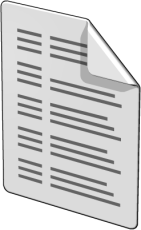 csvde.exe
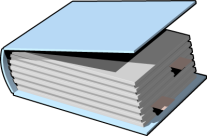 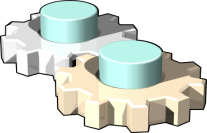 filename.csv
AD DS
Importer
Utilisez csvde pour exporter des objets vers un fichier .csv





Utilisez csvde pour créer des objets à partir d'un fichier .csv
-f filename 
-d RootDN
-p SearchScope
-r Filter
-l ListOfAtrributes
csvde –i –f filename –k
[Speaker Notes: Expliquez aux stagiaires qu'ils peuvent utiliser csvde pour créer ou exporter des objets AD DS. Toutefois, ils ne peuvent pas utiliser csvde pour modifier ou supprimer les objets existants. Signalez que lorsque vous exportez des objets sans spécifier les attributs à inclure, tous les attributs sont inclus. Vous pouvez utiliser la ligne d'en-tête résultante pour identifier les noms LDAP (Lightweight Directory Access Protocol) des attributs spécifiques que vous souhaitez inclure dans un fichier .csv. Dans la plupart des organisations, csvde est utilisé principalement pour exporter des données.
Envisagez d'effectuer une exportation avec csvde et d'examiner le contenu du fichier .csv.]
Qu'est-ce que Ldifde ?
Exporter
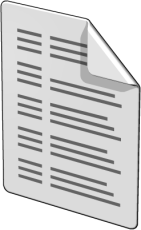 ldifde.exe
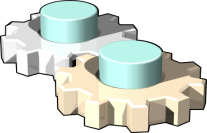 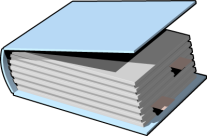 filename.ldif
Importer
AD DS
Utilisez ldifde pour exporter des objets vers un fichier LDIF






Utilisez ldifde pour créer, modifier ou supprimer des objets
-f filename
-d RootDN
-r Filter
-p SearchScope
-l ListOfAttributes
-o ListOfAttributes
ldifde –i –f filename –k
[Speaker Notes: Pour bien présenter cette rubrique, il est essentiel de différencier ldifde de csvde. Les différences majeures sont les suivantes :
Ldifde peut modifier et supprimer des objets.
Beaucoup moins applications peuvent exporter et importer des données au format LDIF (LDAP Data Interchange Format).]
Qu'est-ce que les commandes DS ?
Windows Server 2012 inclut des outils en ligne de commande qui sont appropriés pour une utilisation dans les scripts
Exemples
Pour modifier le service d'un compte d'utilisateur, tapez

Pour afficher le courrier électronique d'un compte d'utilisateur, tapez
Pour supprimer un compte d'utilisateur, tapez
Pour créer un compte d'utilisateur, tapez
Dsmod user "cn=Joe Healy,ou=Managers,dc=adatum,dc=com" –dept IT
Dsget user "cn=Joe Healy,ou=Managers,dc=adatum,dc=com" –email
Dsrm "cn=Joe Healy,ou=Managers,dc=adatum,dc=com"
Dsadd user "cn=Joe Healy,ou=Managers,dc=adatum,dc=com"
[Speaker Notes: Décrivez les commandes DS permettant de manipuler les objets AD DS. Utilisez les exemples de la diapositive pour décrire la syntaxe des commandes. Vérifiez que les stagiaires ont bien compris le format d'un nom unique. Si nécessaire, expliquez que le format d'un nom unique est basé sur LDAP. Décrivez les éléments suivants :
Nom commun : cn ;
unité d'organisation : ou ;
composant de domaine : dc.
Expliquez aux stagiaires que , contrairement à csvde et à ldifde, ces outils ne sont pas conçus explicitement pour la gestion en bloc des objets. Ils peuvent être utilisés pour manipuler différents objets ou exécuter des opérations en bloc.
Vous pouvez montrer comment gérer de nombreux objets simultanément à l'aide de ces outils avec la commande dsquery. Vous pouvez, par exemple, utiliser la commande suivante pour changer le service de tous les utilisateurs dans l'UO Informatique.
Dsquery user “OU=IT, DC=Adatum,DC=com” | Dsmod user –dept IT
Question
Quels critères utiliseriez-vous pour choisir d'opter pour csvde, ldifde ou les commandes DS ?
Réponse
Si vous utilisez une source de données qui peut exporter sous la forme de fichier .csv, vous utiliserez probablement csvde. Toutefois, csvde ne peut pas modifier les objets existants. Vous utiliserez également csvde lors de l'exportation de données à partir d'AD DS.
Si vous utilisez une source de données qui peut exporter sous la forme de fichier LDIF, vous utiliserez alors probablement ldifde. Vous utiliserez également ldifde si vous devez supprimer ou modifier les objets existants.
Si vous modifiez des objets différents, vous utiliserez alors probablement les commandes DS si vous avez choisi de ne pas utiliser les outils graphiques.]
Leçon 2 : Utilisation de Windows PowerShell pour l'administration d'AD DS
Utilisation des applets de commande Windows PowerShell pour gérer les comptes d'utilisateurs
Utilisation des applets de commande Windows PowerShell pour gérer les groupes
Utilisation des applets de commande Windows PowerShell pour gérer les comptes d'ordinateurs
Utilisation des applets de commande Windows PowerShell pour gérer les unités d'organisation
[Speaker Notes: Pour aider les stagiaires à comprendre comment utiliser Windows PowerShell pour l'exécution de l'administration d'AD DS, il est essentiel qu'ils voient des exemples sur la façon d'utiliser les applets de commande. Vous trouverez des exemples sur la plupart des diapositives de cette leçon. Il est important de décrire tous les exemples de chaque diapositive, y compris le rôle de chaque paramètre.]
Utilisation des applets de commande Windows PowerShell pour gérer les comptes d'utilisateurs
New-ADUser “Sten Faerch” –AccountPassword (Read-Host–AsSecureString “Entrez le mot de passe”) -Department IT
[Speaker Notes: Décrivez aux stagiaires chacune des applets de commande de la diapositive. En outre, décrivez l'exemple de l'utilisation de l'applet de commande New-ADUser. Envisagez de fournir une démonstration de l'utilisation des applets de commande. Pour éviter de taper des exemples de diapositive, vous pouvez utiliser les exemples de E:\Labfiles\Mod04\Mod04Examples.ps1.
Question
Les paramètres des applets de commande que vous utilisez pour gérer les comptes d'utilisateurs sont-ils identiques ?
Réponse
Non. La plupart des paramètres sont identiques ou semblables, mais chaque applet de commande a sa propre liste de paramètres.]
Utilisation des applets de commande Windows PowerShell pour gérer les groupes
New-ADGroup –Name “CustomerManagement” –Path “ou=managers,dc=adatum,dc=com” –GroupScope Global –GroupCategory Security
Add-ADGroupMember CustomerManagement –Members “Joe”
[Speaker Notes: Décrivez aux stagiaires chacune des applets de commande de la diapositive. Veillez à bien expliquer la différence entre les applets de commande *-ADGroupMember et *-ADPrincipalGroupMembership. Pour les stagiaires, il est plus facile de distinguer que les applets de commande *-ADGroupMember sont identiques à la modification de l'appartenance dans les propriétés d'un groupe, alors que les applets de commande *-ADPrincipalGroupMembership sont identiques à la modification de la propriété Member Of dans les propriétés d'un objet, par exemple, un compte d'utilisateur.
Pensez à montrer comment créer un groupe, puis à y ajouter des membres de groupe.
Pour éviter de taper des exemples de diapositive, vous pouvez utiliser les exemples de E:\Labfiles\Mod04\Mod04Examples.ps1.]
Utilisation des applets de commande Windows PowerShell pour gérer les comptes d'ordinateurs
New-ADComputer –Name LON-SVR8 -Path “ou=marketing,dc=adatum,dc=com” -Enabled $true
Test-ComputerSecureChannel -Repair
[Speaker Notes: Décrivez aux stagiaires chacune des applets de commande de la diapositive. Associez l'utilisation de ces applets de commande aux informations de gestion de compte d'ordinateur du module 3.
Veillez à indiquer que l'applet de commande New-ADComputer ne propose pas l'option de délégation des autorisations pour joindre un ordinateur au nouveau compte d'ordinateur. Si ces autorisations sont nécessaires, les stagiaires doivent alors attribuer ces autorisations manuellement. 
Les autorisations AD DS requises sur le compte d'ordinateur sont les suivantes :
réinitialiser le mot de passe ;
écriture validée dans le nom d'hôte DNS ;
écriture validée dans le nom principal de service ;
restrictions de comptes d'écriture.
Pensez à présenter les différences d'autorisations lors de la création d'un compte d'ordinateur dans Utilisateurs et ordinateurs Active Directory avec la délégation et lors de l'utilisation de l'applet de commande New-AdComputer.
Pour éviter de taper des exemples de diapositive, vous pouvez utiliser les exemples de E:\Labfiles\Mod04\Mod04Examples.ps1.]
Utilisation des applets de commande Windows PowerShell pour gérer les unités d'organisation
New-ADOrganizationalUnit –Name Sales –Path “ou=marketing,dc=adatum,dc=com” –ProtectedFromAccidentalDeletion $true
[Speaker Notes: Décrivez aux stagiaires chacune des applets de commande de la diapositive. Indiquez que la valeur par défaut du paramètre ProtectedFromAccidentalDeletion est $true.
Envisagez de faire la démonstration à l'endroit où vous :
créez une unité d'organisation ;
tentez de supprimer l'unité d'organisation, tentative qui échoue à cause de la protection contre la suppression accidentelle ;
donnez au paramètre ProtectedFromAccidentalDeletion la valeur $false ;
tentez à nouveau de supprimer l'unité d'organisation. Cette fois, l'opération doit réussir.
Pour éviter de taper des exemples de diapositive, vous pouvez utiliser les exemples de E:\Labfiles\Mod04\Mod04Examples.ps1.
Question
Dans l'exemple de la diapositive, le paramètre ProtectedFromAccidentalDeletion est-il requis ?
Réponse
Non. La valeur par défaut est $true. Le même résultat se serait produit si le paramètre ProtectedFromAccidentalDeletion n'était pas utilisé.]
Leçon 3 : Exécution d'opérations en bloc avec Windows PowerShell
Que sont les opérations en bloc ?
Démonstration : Utilisation des outils graphiques pour exécuter des opérations en bloc
Interrogation d'objets avec Windows PowerShell
Modification d'objets avec Windows PowerShell
Utilisation des fichiers CSV
Démonstration : Exécution d'opérations en bloc avec Windows PowerShell
[Speaker Notes: Pour aider les stagiaires à comprendre comment utiliser Windows PowerShell pour exécuter des opérations en bloc, il est essentiel qu'ils voient des exemples sur la façon d'utiliser les applets de commande. Vous trouverez des exemples sur la plupart des diapositives de cette leçon. Il est important de décrire tous les exemples de chaque diapositive, y compris le rôle de chaque paramètre.]
Que sont les opérations en bloc ?
Une opération en bloc est une action unique qui modifie plusieurs objets

Processus permettant d'effectuer une opération en bloc



Vous pouvez exécuter des opérations en bloc en utilisant
Définir une requête
Modifier les objets définis par la requête
Des outils graphiques
Outils en ligne de commande
Scripts
[Speaker Notes: Définissez une opération en bloc et fournissez quelques exemples de :
déplacement de plusieurs comptes d'utilisateurs vers une nouvel unité d'organisation ;
modification du nom de service d'un ensemble de comptes d'utilisateurs ;
désactivation d'un ensemble de comptes d'utilisateurs.]
Démonstration : Utilisation des outils graphiques pour exécuter des opérations en bloc
Dans cette démonstration, vous allez apprendre à
Créer une requête pour tous les utilisateurs
Configurer l'attribut Company pour tous les utilisateurs
Vérifier que l'attribut Company a été modifié
[Speaker Notes: Étapes de préparation
Pour cette démonstration, vous avez besoin du serveur 22410B-LON-DC1. 
Procédure de démonstration
Créer une requête pour tous les utilisateurs
Démarrez 22410B-LON-DC1 et ouvrez une session en tant qu'Adatum\Administrateur avec le mot de passe Pa$$w0rd.
Sur LON-DC1, dans le Gestionnaire de serveur, cliquez sur Outils, puis sur Centre d'administration Active Directory.
Dans le Centre d'administration Active Directory, dans le volet de navigation, cliquez sur Recherche globale.
À l'extrême droite du volet de Recherche globale, cliquez sur la flèche pointant vers le bas pour afficher Ajouter des critères.
Cliquez sur Ajouter des critères, activez la case à cocher Le type d'objet est utilisateur/inetOrgPerson/ordinateur/groupe/unité d'organisation, puis cliquez sur Ajouter.
Vérifiez que les critères que vous avez ajoutés sont et Le type d'objet est : Utilisateur.
Cliquez sur le bouton Rechercher.
Configurer l'attribut Company pour tous les utilisateurs
Appuyez sur Ctrl+A pour sélectionner tous les comptes d'utilisateurs, puis cliquez sur Propriétés.
Dans la fenêtre Plusieurs utilisateurs, dans la section Organisation, sélectionnez la case à cocher Société.
Dans la zone de texte Société, tapez A. Datum, puis cliquez sur OK.]
[Speaker Notes: Vérifier que l'attribut Company a été modifié
Dans le volet de Recherche globale, cliquez sur Adam Barr, puis cliquez sur Propriétés.
Dans la fenêtre Adam Barr, vérifiez que la Société est A. Datum.
Cliquez sur Annuler.
Fermez le Centre d'administration Active Directory.]
Interrogation d'objets avec Windows PowerShell
Afficher toutes les propriétés d'un compte d'utilisateur

Afficher tous les comptes d'utilisateurs de l'unité d'organisation Marketing et tous ses sous-conteneurs
 
Afficher tous les comptes d'utilisateurs dont la dernière date de connexion est antérieure à une date spécifique
 
Afficher tous les comptes d'utilisateurs du service Marketing dont la dernière date de connexion est antérieure à une date spécifique
Get-ADUser Administrateur –Properties *
Get-ADUser –Filter * –SearchBase "ou=Marketing,dc=adatum,dc=com" –SearchScope subtree
Get-ADUser -Filter {lastlogondate –lt "Mars 29, 2013"}
Get-ADUser -Filter {(lastlogondate –lt "Mars 29, 2013") –and (department –eq "Marketing")}
[Speaker Notes: Il s'agit d'une diapositive animée. Vous devez cliquer pour afficher la deuxième diapositive.
Utilisez la première diapositive pour présenter le paramètre Filter en tant que méthode d'exécution des requêtes à l'aide des applets de commande Get-AD*. Notez les opérateurs qui peuvent être utilisés. Les stagiaires s'attendront peut-être à utiliser les opérateurs mathématiques tels que le signe égal (=), le signe inférieur à (<) et le signe supérieur à (>). Précisez-leur que cela n'est pas possible. Soulignez également que seul -like peut être utilisé avec le caractère générique « * » (astérisque) pour rechercher des chaînes correspondantes.
Utilisez les exemples de la deuxième diapositive pour décrire les paramètres généralement utilisés avec l'applet de commande Get-ADUser. Notez que, dans le dernier exemple, des guillemets simples entourent l'intégralité du filtre, car des guillemets doubles sont utilisés à l'intérieur du filtre.
Pour éviter de taper des exemples de diapositive, vous pouvez utiliser les exemples de E:\Labfiles\Mod04\Mod04Examples.ps1.
Question
Quelle est la différence entre l'utilisation de -eq et de -like lors de la comparaison de chaînes ?
Réponse
L'opérateur -eq est utilisé pour trouver une correspondance exacte, ce qui signifie qu'il ne respecte pas la casse. L'opérateur -like peut être utilisé avec le caractère générique « * » (astérisque) pour trouver des correspondances partielles.]
Modification d'objets avec Windows PowerShell
Utilisez le caractère de barre verticale ( | ) pour passer une liste des objets à une applet de commande en vue d'un traitement ultérieur
Get-ADUser -Filter {company -notlike "*"} | Set-ADUser -Company "A. Datum"
Get-ADUser -Filter {lastlogondate -lt "Mars 29, 2013"} | Disable-ADAccount
Get-Content C:\users.txt | Disable-ADAccount
[Speaker Notes: Expliquez aux stagiaires comment utiliser le caractère de barre verticale ( | ) pour passer des objets à une autre applet de commande en vue d'un traitement ultérieur. Utilisez les exemples de la diapositive pour montrer qu'il est possible d'utiliser les résultats d'une requête ou le contenu d'un fichier texte.
Insistez sur le fait que toutes les données ne peuvent pas être passées à une autre applet de commande. Le type d'objets passés à une applet de commande doit être correct. Par exemple, vous pouvez passer une liste d'objets à l'applet de commande Set-ADUser, mais vous ne pouvez pas passer une liste de groupes à l'applet de commande Set-ADUser. La documentation d'aide de chaque applet de commande Set-AD* définit comment spécifier l'identité de l'objet en cours de modification. Si vous utilisez une liste d'objets à partir d'un fichier texte, cela vous indique comment formater les données dans le fichier texte. Par exemple, l'applet de commande Set-ADUser vous permet d'identifier les objets utilisateurs par leur nom unique, leur identificateur unique global (GUID), leur identificateur de sécurité (SID) ou leur nom de compte de Gestionnaire des comptes de sécurité.
Pour éviter de taper des exemples de diapositive, vous pouvez utiliser les exemples de E:\Labfiles\Mod04\Mod04Examples.ps1.
Question
Quels attributs de compte d'utilisateur pouvez-vous utiliser lors de la création d'une requête à l'aide du paramètre Filter ?
Réponse
Vous pouvez utiliser n'importe quel paramètre de compte d'utilisateur que vous pouvez interroger. Utilisez le paramètre Properties avec une valeur de * (-Properties *) pour identifier toutes les propriétés qui peuvent être récupérées.]
Utilisation des fichiers CSV
La première ligne d'un fichier .csv définit les noms des colonnes



Une boucle Foreach traite le contenu d'un fichier .csv qui a été importé dans une variable
FirstName,LastName,Department
Greg,Guzik,Informatique
Robin,Young,Recherche
Qiong,Wu,Marketing
$users=Import-CSV C:\users.csv
Foreach ($i in $users) {
     Write-Host “Le premier nom est :” $i.FirstName
     }
[Speaker Notes: Utilisez le contenu de la diapositive pour expliquer les quatre points clés suivants :
L'en-tête du fichier .csv définit le nom de chaque colonne. 
Import-csv lit le contenu du fichier .csv.
Une boucle foreach traite chaque ligne du fichier .csv. 
La variable $i représente chaque ligne au moment de son traitement.
Pour éviter de taper des exemples de diapositive, vous pouvez utiliser les exemples de E:\Labfiles\Mod04\Mod04Examples.ps1.
Question
Dans la boucle foreach, comment la variable $i change-t-elle ?
Réponse
La boucle foreach traite chaque ligne du fichier .csv qui a été chargé dans la variable $users. La boucle est exécutée une fois pour chaque ligne du fichier .csv. La variable $i représente chaque ligne au moment de son traitement.]
Démonstration : Exécution d'opérations en bloc avec Windows PowerShell
Dans cette démonstration, vous allez apprendre à
Configurer un service pour des utilisateurs
Créer une unité d'organisation
Exécuter un script de création de comptes d'utilisateurs
Vérifier que de nouveaux comptes d'utilisateurs ont bien été créés
[Speaker Notes: Étapes de préparation
Pour cette démonstration, vous avez besoin du serveur 22410B-LON-DC1. 
Procédure de démonstration
Configurer un service pour des utilisateurs
Démarrez 22410B-LON-DC1 et ouvrez une session en tant qu'Adatum\Administrateur avec le mot de passe Pa$$w0rd. 
Sur LON-DC1, dans la barre des tâches, cliquez sur l'icône Windows PowerShell.
À l'invite Windows PowerShell, tapez la commande suivante, puis appuyez sur Entrée : 
Get-ADUser –Filter * -SearchBase “ou=Research,dc=adatum,dc=com” 
Tapez la commande suivante, puis appuyez sur Entrée : 
Get-ADUser –Filter * -SearchBase “ou=Research,dc=adatum,dc=com” | Set-ADUser -Department Research
Tapez la commande suivante, puis appuyez sur Entrée : 
Get-ADUser –Filter ‘department -eq “Research”’ | Format-Table DistinguishedName,Department
Tapez la commande suivante, puis appuyez sur Entrée : 
Get-ADUser –Filter ‘department -eq “Research”’ -Properties Department | Format-Table DistinguishedName,Department 
Créer une unité d'organisation
À l'invite Windows PowerShell, tapez la commande suivante, puis appuyez sur Entrée :
New-ADOrganizationalUnit LondonBranch -Path “dc=adatum,dc=com”]
[Speaker Notes: Exécuter un script de création de comptes d'utilisateurs
Dans la barre des tâches, cliquez sur l'icône de l'Explorateur Windows. 
Dans la fenêtre de l’Explorateur Windows, développez le lecteur E, développez Labfiles, puis cliquez sur Mod04.
Double-cliquez sur DemoUsers.csv.
Dans la fenêtre Comment voulez-vous ouvrir ce type de fichier (.csv) ?, cliquez sur Bloc-notes.
Dans le Bloc-notes, examinez le contenu du fichier .csv et lisez la ligne d'en-tête.
Fermez le Bloc-notes.
Dans la fenêtre de l'Explorateur® Windows, cliquez avec le bouton droit sur DemoUsers.ps1, puis cliquez sur Modifier.
Dans Windows PowerShell ISE, examinez le contenu du script. Notez que le script :
fait référence à l'emplacement du fichier .csv ;
utilise une boucle Foreach pour traiter le contenu du fichier .csv ;
fait référence aux colonnes définies par l'en-tête du fichier .csv.
Fermez Windows PowerShell ISE.
À l'invite Windows PowerShell, tapez cd E:\Labfiles\Mod04, , puis appuyez sur Entrée.
Tapez .\DemoUsers.ps1 et appuyez sur Entrée.
Fermez l'invite Windows PowerShell.]
[Speaker Notes: Vérifier que de nouveaux comptes d'utilisateurs ont bien été créés
Dans le Gestionnaire de serveur, cliquez sur Outils, puis sur Centre d'administration Active Directory.
Dans le Centre d'administration Active Directory, dans le volet de navigation, accédez à Adatum (local)>LondonBranch.
Vérifiez que les comptes d'utilisateurs ont bien été créés. Notez que les comptes sont désactivés, car aucun mot de passe n'a été défini lors de la création.
Fermez le Centre d'administration Active Directory.]
Atelier pratique : Automatisation de l'administration d'AD DS à l'aide de Windows PowerShell
Exercice 1 : Création de comptes d'utilisateurs et de groupes à l'aide de Windows PowerShell
Exercice 2 : Utilisation de Windows PowerShell pour créer des comptes d'utilisateurs en bloc
Exercice 3 : Utilisation de Windows PowerShell pour modifier des comptes d'utilisateurs en bloc
Informations d'ouverture de session
Ordinateurs virtuels	22410B-LON-DC1
	22410B-LON-CL1	
Nom d'utilisateur	Adatum\Administrateur
Mot de passe	Pa$$w0rd
Durée approximative : 45 minutes
[Speaker Notes: Avant que les stagiaires commencent l'atelier pratique, lisez le scénario de l'atelier pratique et affichez la diapositive suivante. Avant chaque exercice, lisez à la classe le scénario associé à l'exercice. Les scénarios fournissent le contexte de l'atelier pratique et des exercices, et contribuent à faciliter la discussion à la fin de l'atelier pratique. Rappelez aux stagiaires qu'ils doivent répondre aux questions de discussion après le dernier exercice d'atelier pratique.
Exercice 1 : Création de comptes d'utilisateurs et de groupes à l'aide de Windows PowerShell
La société A. Datum possède un certain nombre de scripts qui ont été utilisés par le passé pour créer des comptes d'utilisateurs à l'aide des outils en ligne de commande. Tous les nouveaux scripts seront obligatoirement conçus à l'aide de Windows PowerShell. La première étape de la création de scripts consiste à identifier la syntaxe requise pour gérer les objets AD DS dans Windows PowerShell.
Exercice 2 : Utilisation de Windows PowerShell pour créer des comptes d'utilisateurs en bloc
Vous disposez d'un fichier .csv qui contient un grand nombre de nouveaux utilisateurs pour la filiale. Il serait inefficace de créer ces utilisateurs individuellement avec les outils graphiques. Au lieu de cela, vous utiliserez un script Windows PowerShell pour créer les utilisateurs. Une collègue avec une bonne expérience pratique en matière de création de scripts vous a fourni un script qu'elle a créé. Vous devez modifier le script pour qu'il corresponde au format de votre fichier .csv.
Exercice 3 : Utilisation de Windows PowerShell pour modifier des comptes d'utilisateurs en bloc
Vous avez reçu une demande de mise à jour de tous les comptes d'utilisateurs de l'unité d'organisation de la nouvelle filiale avec l'adresse exacte des nouveaux locaux. Il vous est également demandé de vérifier que tous les nouveaux comptes d'utilisateurs de la filiale sont configurés pour forcer les utilisateurs à changer leur mot de passe à la prochaine connexion.]
Scénario d'atelier pratique
A. Datum Corporation est une société internationale d'ingénierie et de fabrication, dont le siège social est basé à Londres, en Angleterre. Un bureau informatique et un centre de données sont situés à Londres pour assister le siège social de Londres et d'autres sites. A. Datum a récemment déployé une infrastructure Windows Server 2012 avec des clients Windows 8
Vous avez travaillé pour A. Datum pendant plusieurs années en tant que spécialiste du support technique. À ce poste, vous avez consulté les ordinateurs de bureau pour résoudre les problèmes d'application et de réseau. Vous avez récemment accepté une promotion au sein de l'équipe d'assistance technique des serveurs. L'une de vos premières missions consiste à configurer le service d'infrastructure pour une nouvelle succursale
Dans le cadre de la configuration d'une nouvelle filiale, vous devez créer des comptes d'utilisateurs et de groupes. La création de plusieurs utilisateurs avec les outils graphiques est inefficace, vous utiliserez donc Windows PowerShell
Contrôle des acquis de l'atelier pratique
Par défaut, les nouveaux comptes d'utilisateurs sont-ils activés ou désactivés lorsque vous les créez à l'aide de l'applet de commande New-ADUser ?
Quelle est l'extension de fichier utilisée par les scripts Windows PowerShell ?
[Speaker Notes: Question
Par défaut, les nouveaux comptes d'utilisateurs sont-ils activés ou désactivés lorsque vous les créez à l'aide de l'applet de commande New-ADUser ?
Réponse
Par défaut, les nouveaux comptes d'utilisateurs sont désactivés lorsque vous les créez à l'aide de l'applet de commande New-ADUser.
Question
Quelle est l'extension de fichier utilisée par les scripts Windows PowerShell ?
Réponse
Les scripts Windows PowerShell utilisent l'extension de fichier .ps1.]
Contrôle des acquis et éléments à retenir
Questions de contrôle des acquis
[Speaker Notes: Questions de contrôle des acquis
Indiquez aux stagiaires la section appropriée du cours afin qu'ils puissent répondre aux questions contenues dans cette section.
Question
Un collègue crée un script Windows PowerShell qui crée des comptes d'utilisateurs à partir des données d'un fichier .csv. Toutefois, son script génère des erreurs lors de la tentative de définition d'un mot de passe par défaut. Pourquoi cela peut-il se passer ?
Réponse
Les erreurs les plus courantes générées lors de la définition de mots de passe pendant la création de comptes d'utilisateur sont dues au format de la variable contenant le mot de passe. La variable contenant le mot de passe de l'utilisateur doit être une chaîne sécurisée. Après avoir importé les mots de passe par défaut du fichier .csv, votre collègue doit convertir la valeur en une chaîne sécurisée pour qu'elle soit chiffrée dans la mémoire.
Un autre problème courant concerne l'utilisation des mots de passe qui ne respectent pas les exigences de complexité. Si vous tentez de créer un compte d'utilisateur avec les applets de commande New-ADUser et que vous utilisez un mot de passe qui ne respecte pas les exigences de complexité, le compte d'utilisateur est créé mais le mot de passe n'est pas défini, provoquant ainsi la désactivation du compte d'utilisateur.
Question
Vous êtes administrateur d'une académie qui crée 20 000 comptes d'utilisateurs pour les élèves chaque année. Le système d'administration des élèves peut générer une liste de nouveaux élèves et l'exporter ensuite sous la forme de fichier .csv. Après l'exportation des données vers un fichier .csv, quelles sont les informations dont vous avez besoin pour utiliser les données dans un script ?
Réponse
Pour utiliser un fichier .csv, vous devez connaître le nom et l'emplacement du fichier .csv. Ces informations vous permettent d'importer le fichier .csv dans une variable. Vous devez également connaître le nom de chaque colonne du fichier .csv. S'il n'existe aucune ligne d'en-tête avec des noms de colonne, vous devrez alors en créer une.]
[Speaker Notes: Question
Le service Recherche de votre organisation a été renommé « Recherche et développement ». Vous devez mettre à jour la propriété Department des utilisateurs du service Recherche pour intégrer cette modification.
Vous avez créé une requête pour des comptes d'utilisateurs avec la propriété department ayant pour valeur Research, à l'aide de l'applet de commande Get-ADUser et du paramètre -Filter. Quelle est l'étape suivante pour mettre à jour la propriété department et lui donner la valeur Research and Development ? 
Réponse
Vous devez diriger le résultat de la requête vers l'applet de commande Set-ADUser. L'applet de commande Set-ADUser a modifié la propriété department des comptes d'utilisateurs.]